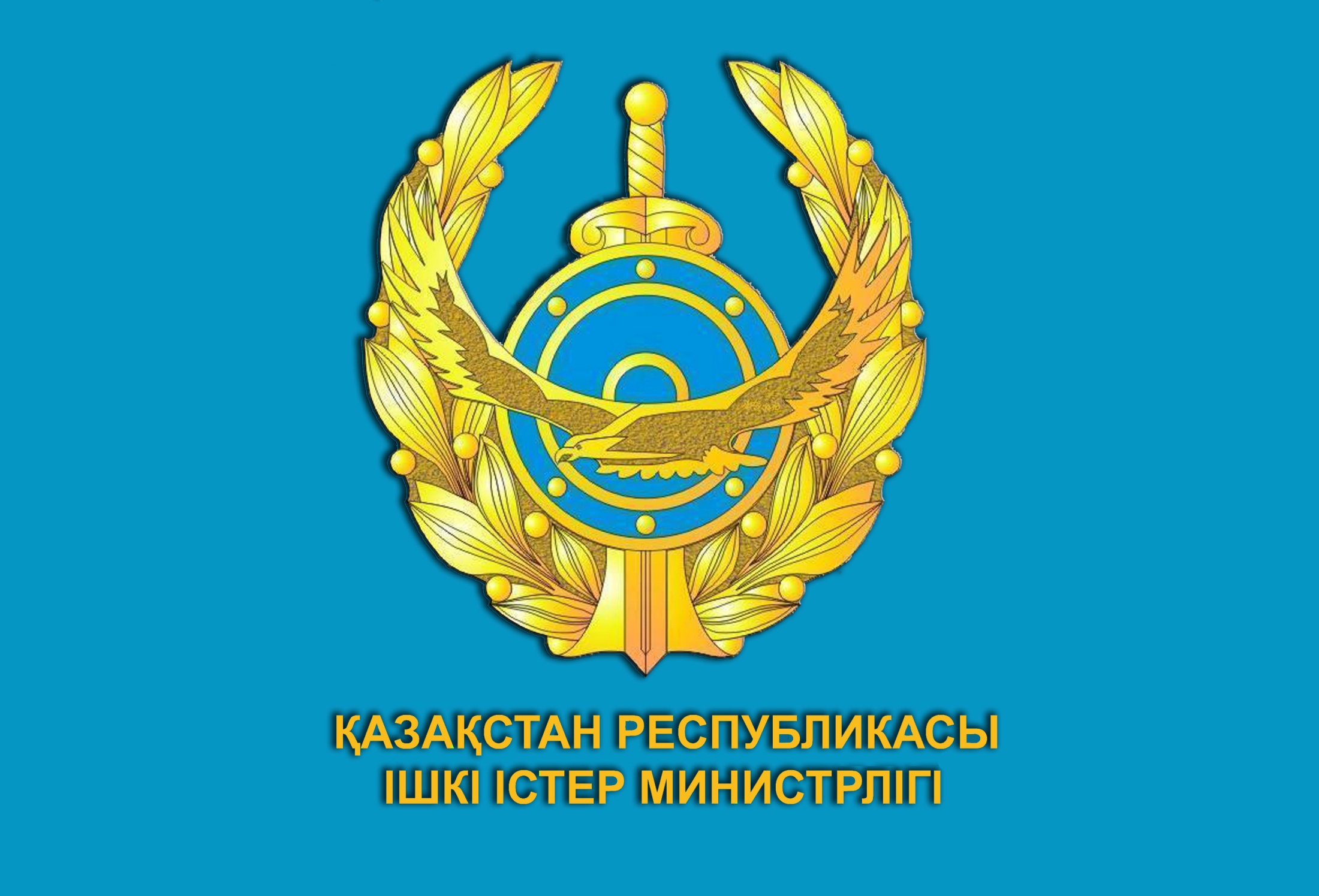 Совершенствование 
учетно-регистрационной дисциплины
Электронная регистрация заявлений и сообщений 
о преступлениях и происшествиях
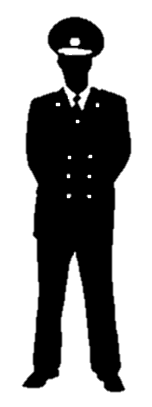 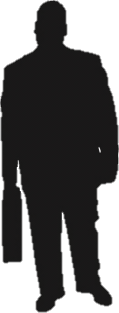 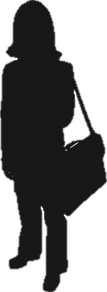 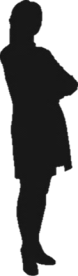 Заявитель
Прокурор
On-line доступ к данным
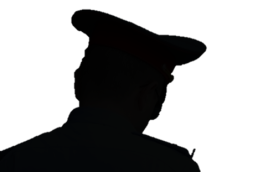 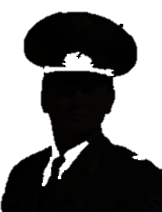 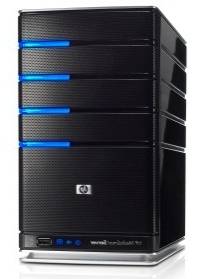 Дежурная часть 
ДВД, ГОРОВД
Руководитель ОВД
On-line доступ к данным
Статистические карточки по заявлениям вносятся в базу КПС и СУ ГП    в реальном времени
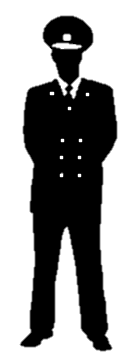 База КПС и СУ ГП содержит в электронном виде сведения о заявлениях и принятых решениях по ним
Органы КПС и СУ
On-line доступ к данным
Новая схема 
регистрации заявлений и сообщений о преступлениях
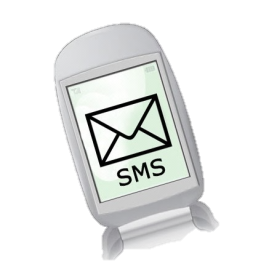 SMS-сообщение
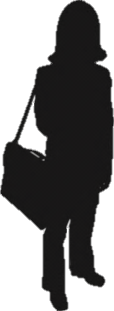 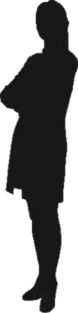 Заявитель
Подает заявление
Выдает талон с уникальным номером
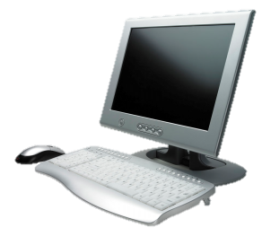 Веб-сайт КПС и СУ ГП
Дежурная часть ГОРОВД
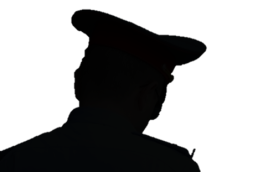 Вводит уникальный номер талона в базу КПС и СУ ГП
Сведения о регистрации заявления, ходе  и результате рассмотрения в защищенном виде в режиме реального времени передаются в коммуникационные сети
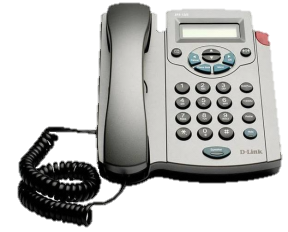 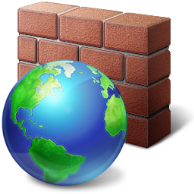 Call-центр
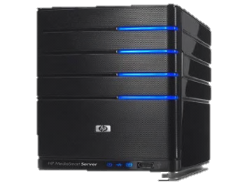 База КПС и СУ ГП
Раскрытие и расследование преступлений
В производстве следователей и дознавателей находилось 
296,2 тыс. уголовных дел
В текущем году уже направлено 
13,2 тыс. уголовных дел, из них 492 – по тяжким преступлениям
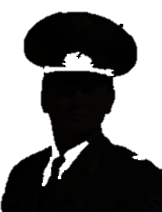 Окончено производством
73,7 тыс. дел
Направлено в суд 
55,2 тыс. дел
Активно внедряется упрощенная форма досудебного производства, которая предполагает проведение расследования 
в 10-дневный срок
Комплексные силы полиции,
участвующие в охране общественного порядка
ОСНОВНЫЕ
ПРИДАННЫЕ
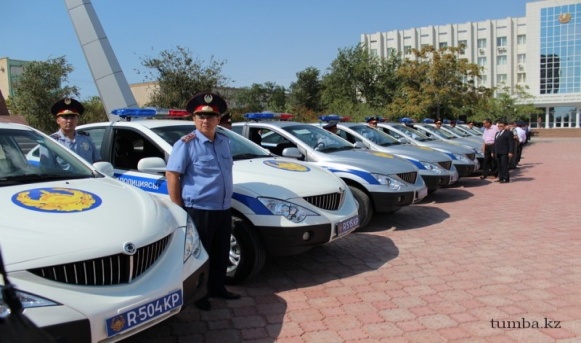 Патрульная полиция
Дорожная полиция
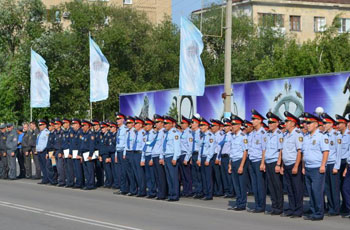 Внутренние войска
СОБР
Спец. охранные подразделения
Участковые инспектора
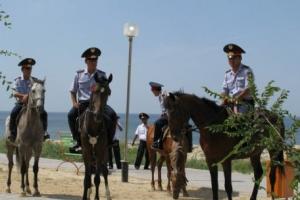 Инспектора по делам несовер-шеннолетних
Слушатели и курсанты учебных заведений МВД
Использование средств видеонаблюдения 
в охране общественного порядка
Численность установок видеонаблюдения доведена до 2213 ед., из них 513 функционируют в столице
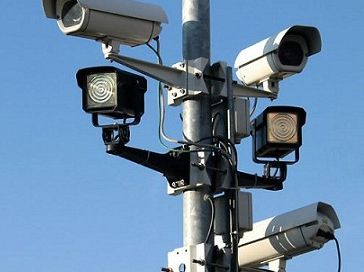 В рамках программы «Безопасный двор» продолжается работа по установке камер видеонаблюдения в жилых микрорайонах и местах массового скопления граждан. 
С их помощью уже выявлено и пресечено свыше 313 тыс. правонарушений, раскрыты свыше 1 тыс. преступлений
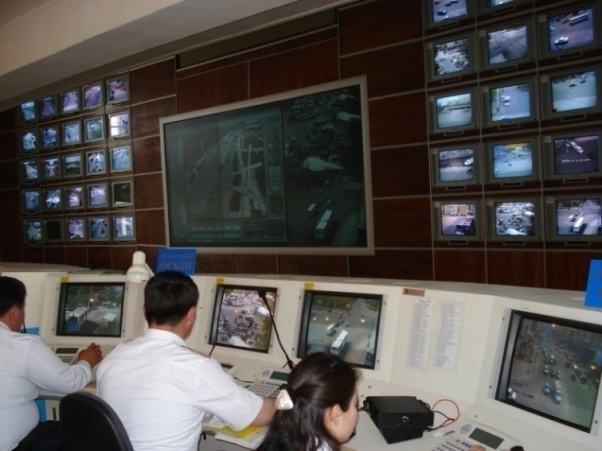 Участковые инспектора полиции
Ими ведется профилактическая работа более чем с 18 тыс. лицами, склонными к совершению правонарушений
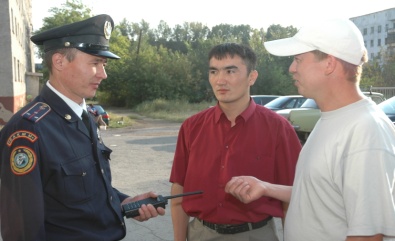 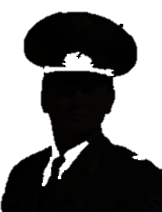 Являются основным  представителем ОВД на обслуживаемом административном участке
Являются основным связующим звеном  полиции с населением
Регулярно проводятся отчетные встречи участковых инспекторов полиции с населением. 
В 2012 году проведено более 16 тыс. таких встреч.
В Н Е О Ч Е Р Е Д Н А Я     А Т Т Е С Т А Ц И Я
Признаны 
не соответствующими
10 769  
в том числе:
ПОДЛЕЖАЛО АТТЕСТАЦИИ
75 487 СОТРУДНИКОВ

Прошли аттестацию - 73 576

в том числе:

На заседаниях ВАК – 158
На заседаниях ЦАК – 3 140
На заседаниях РАК – 70 278

ОТКАЗАЛИСЬ 
от прохождения аттестации в связи с увольнением
1 911 сотрудников
рекомендованы к понижению в должности
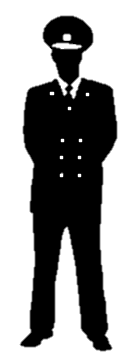 2 778
рекомендованы к переводу в другую службу
4 053
рекомендованы к увольнению
3 938
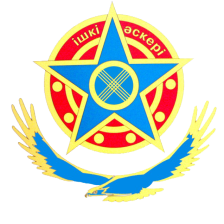 Внутренние войска МВД
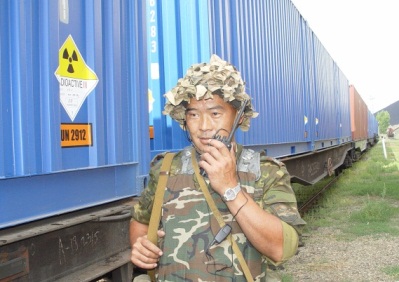 Охрана важных государственных объектов, сопровождение специальных грузов
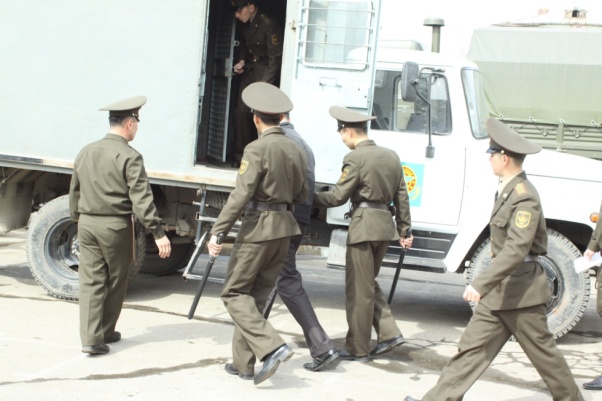 Охрана исправительных учреждений, конвоирование осужденных
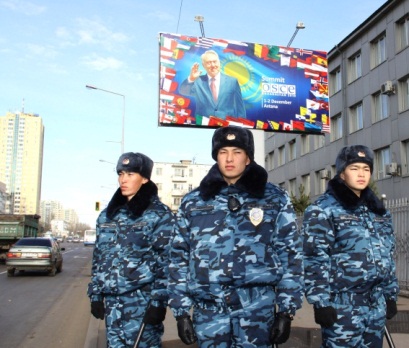 Охрана общественного порядка
ПРОГРАММА
развития уголовно-исполнительной системы
на 2011 – 2015 г.г.
(утверждена постановлением Правительства от 8 июня 2012 года, №775)
Переход с отрядного на покамерное содержание осужденных, а также разработка Концепции Закона по коренному изменению основных положений Уголовно-исполнительного кодекса в части широкого применения видов наказаний, альтернати-вных лишению свободы
Передача медицинской службы УИС в ведение Министерства здравоохранения.
Внедрение инновационных технологий, исполь-зование электронных средств слежение в отношении осужденных
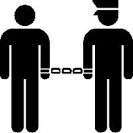 В структуре Внутренних войск создана контролерская служба
СЛУЖБА ПРОБАЦИИ